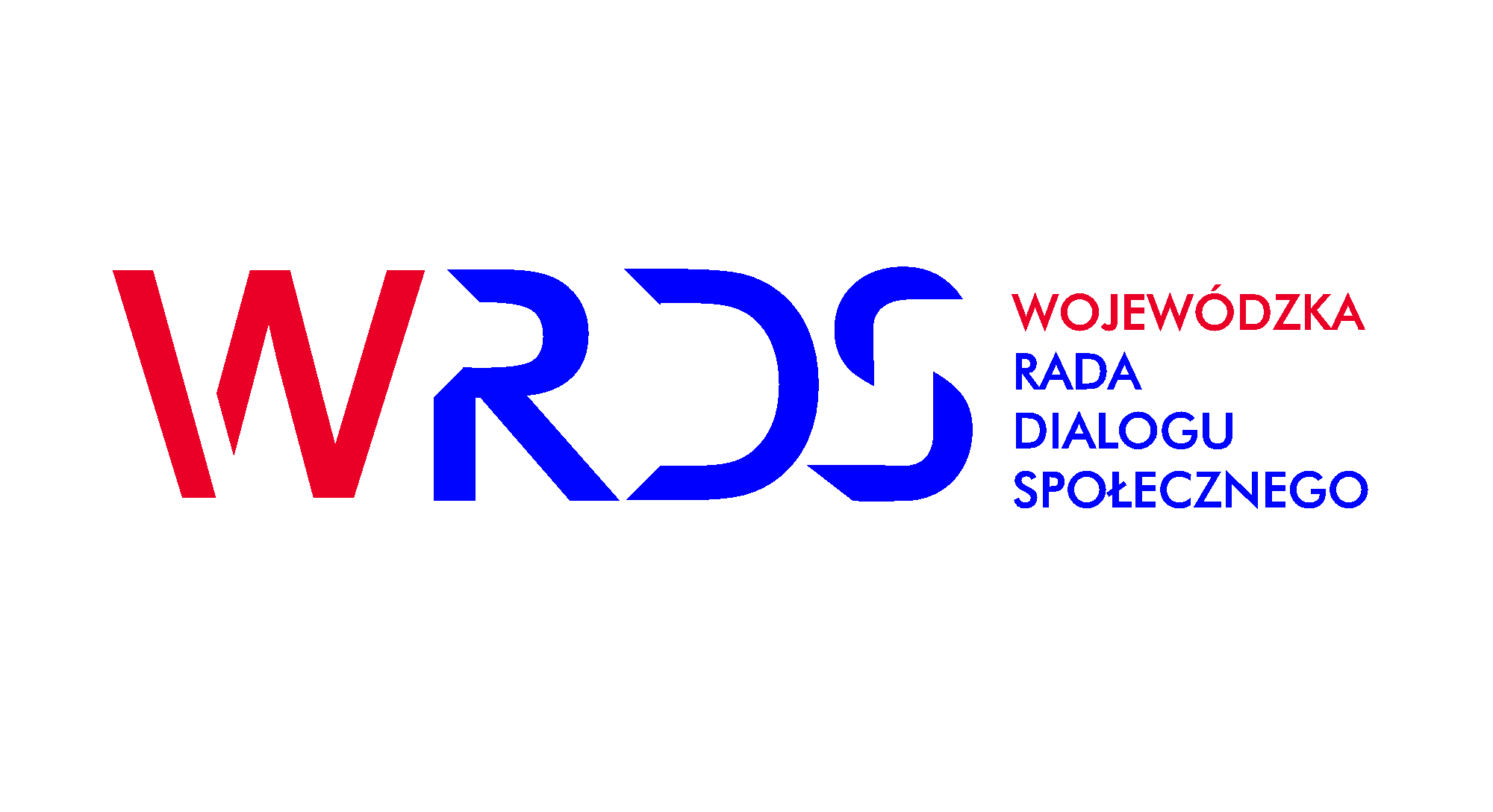 Posiedzenie Zespołu ds. ochrony zdrowia i polityki społecznej WRDS WD
26 października 2016 r., godz. 14.00
Urząd Marszałkowski Województwa Dolnośląskiego
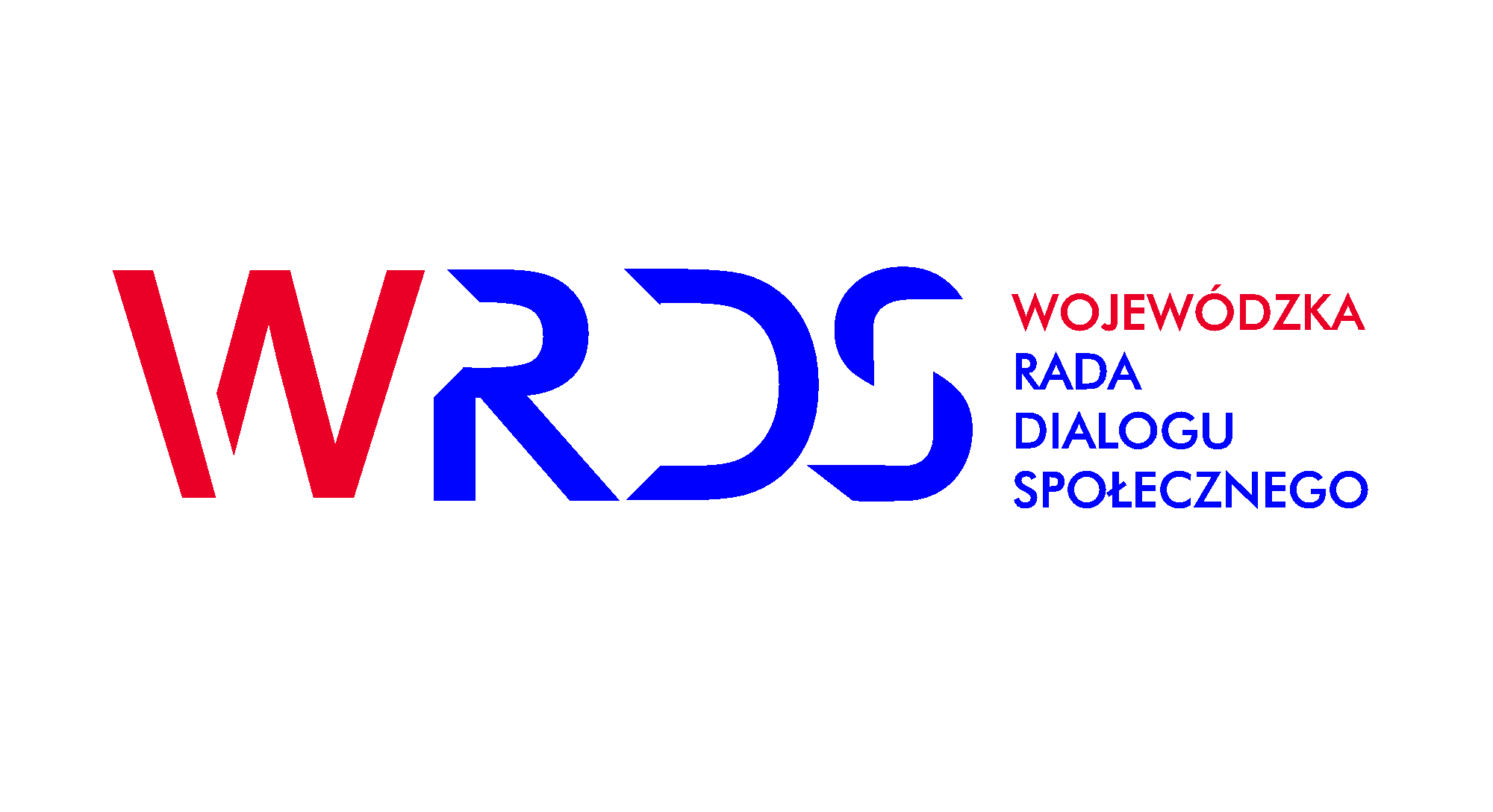 Paweł Hreniak
Wojewoda Dolnośląski
Przewodniczący Zespołu
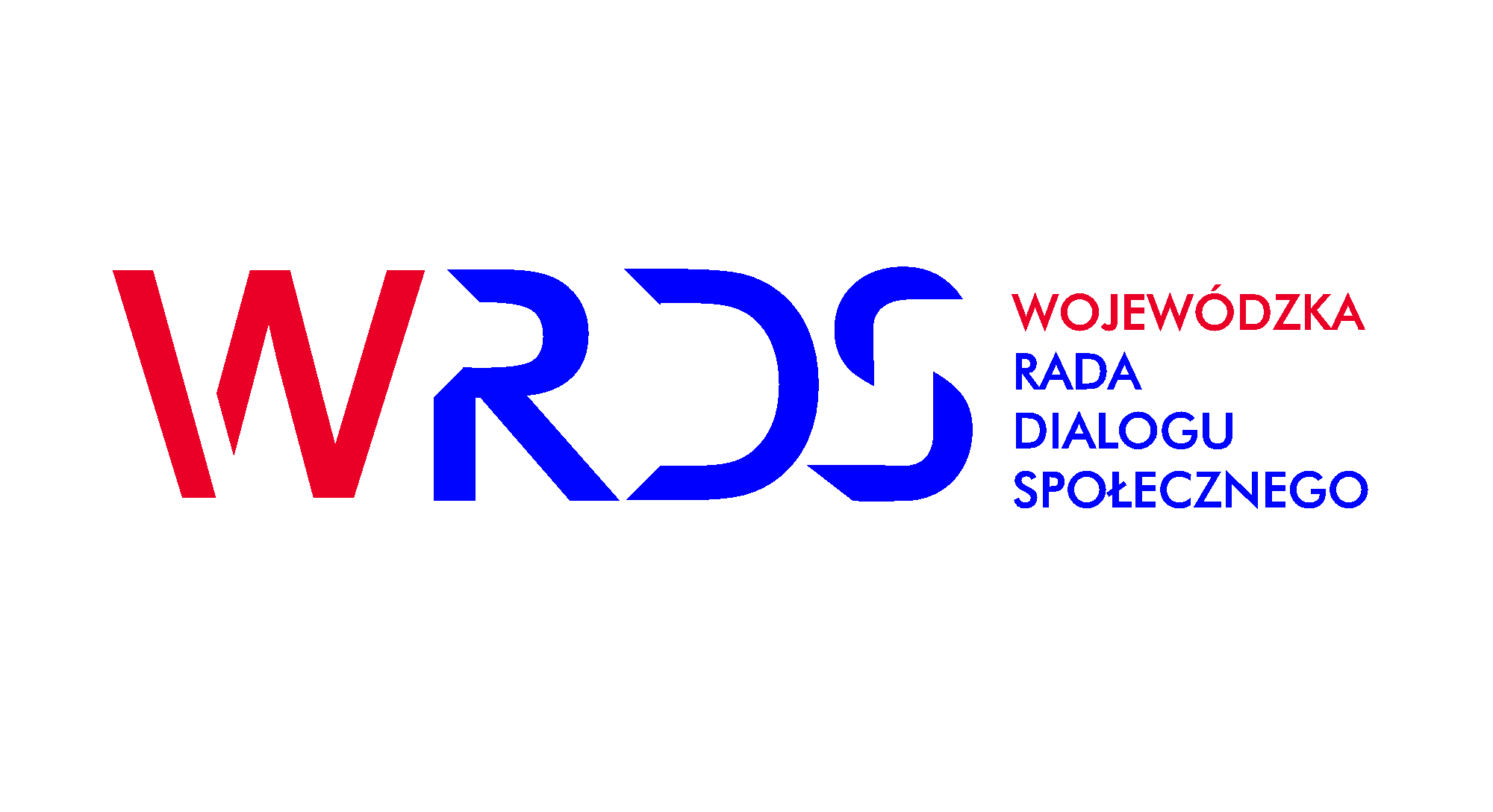 Jarosław Maroszek
Dyrektor Departamentu Zdrowia i Promocji Województwa UMWD

Sytuacja finansowa szpitali wojewódzkich po I półroczu 2016 r.
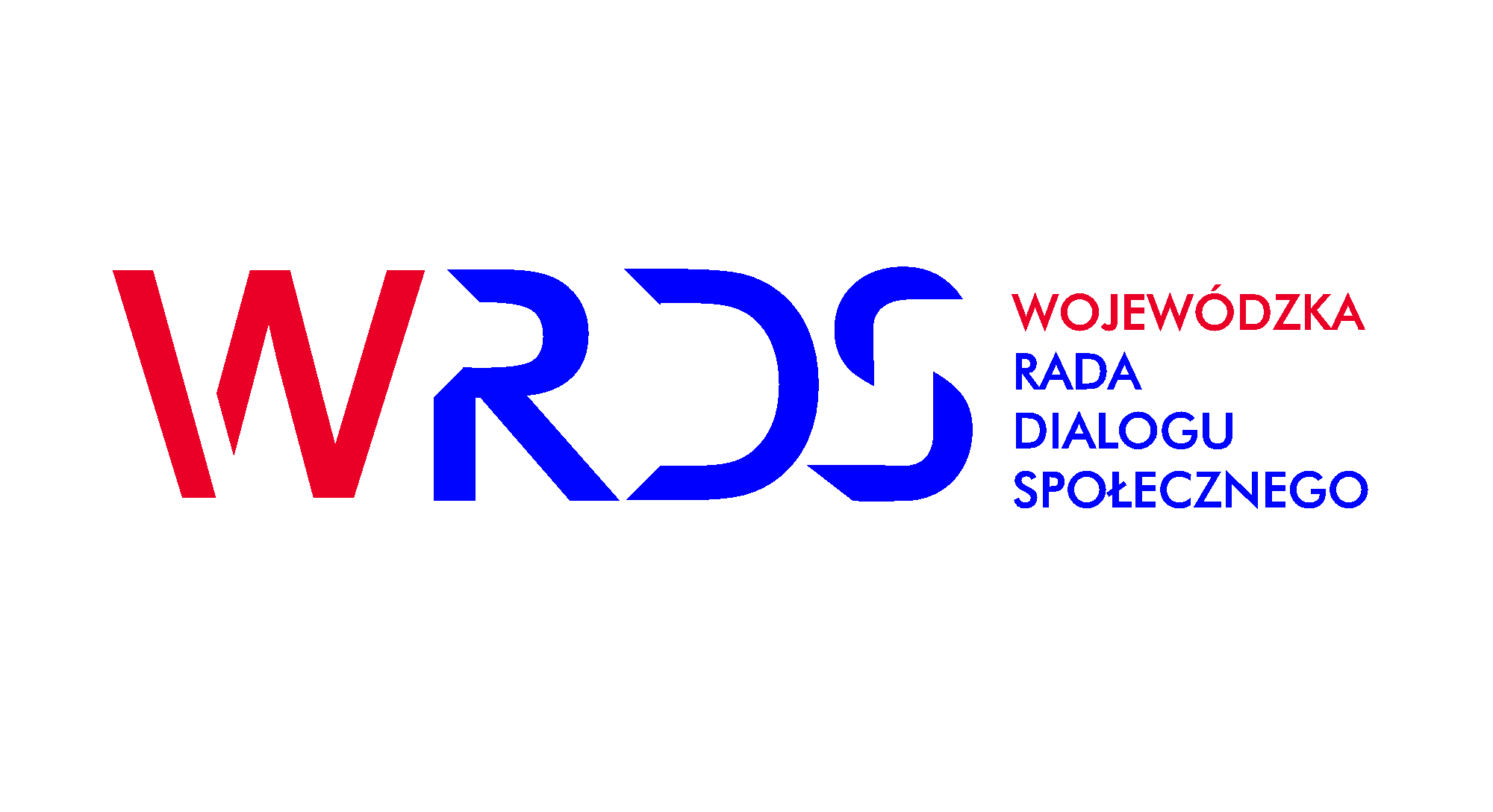 Waldemar Malinowski
Przewodniczący 
Konsorcjum Dolnośląskich Szpitali Powiatowych

Funkcjonowanie szpitali powiatowych
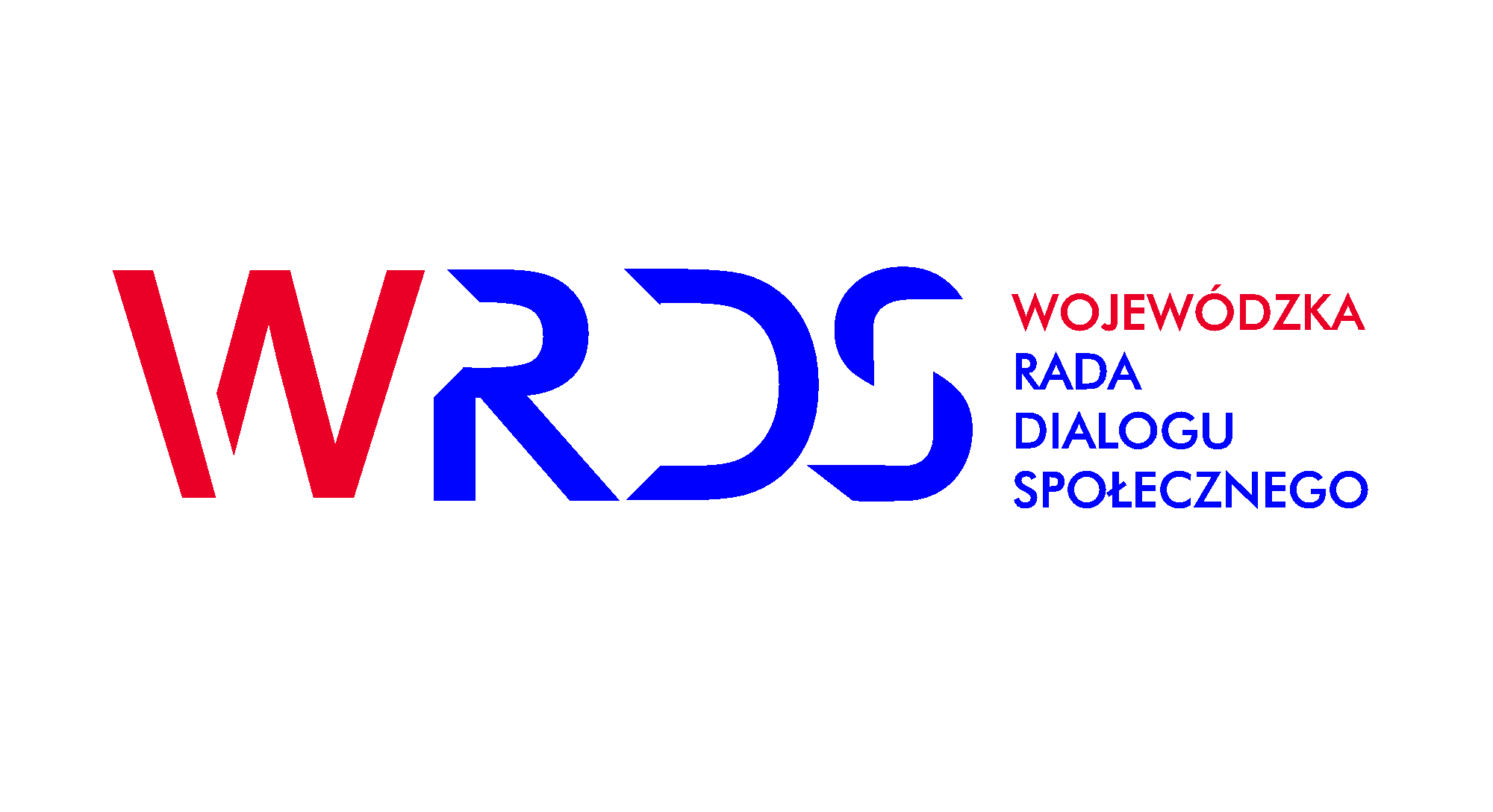 Maciej Biardzki
Wiceprzewodniczący 
Konsorcjum Dolnośląskich Szpitali Powiatowych

Funkcjonowanie szpitali powiatowych
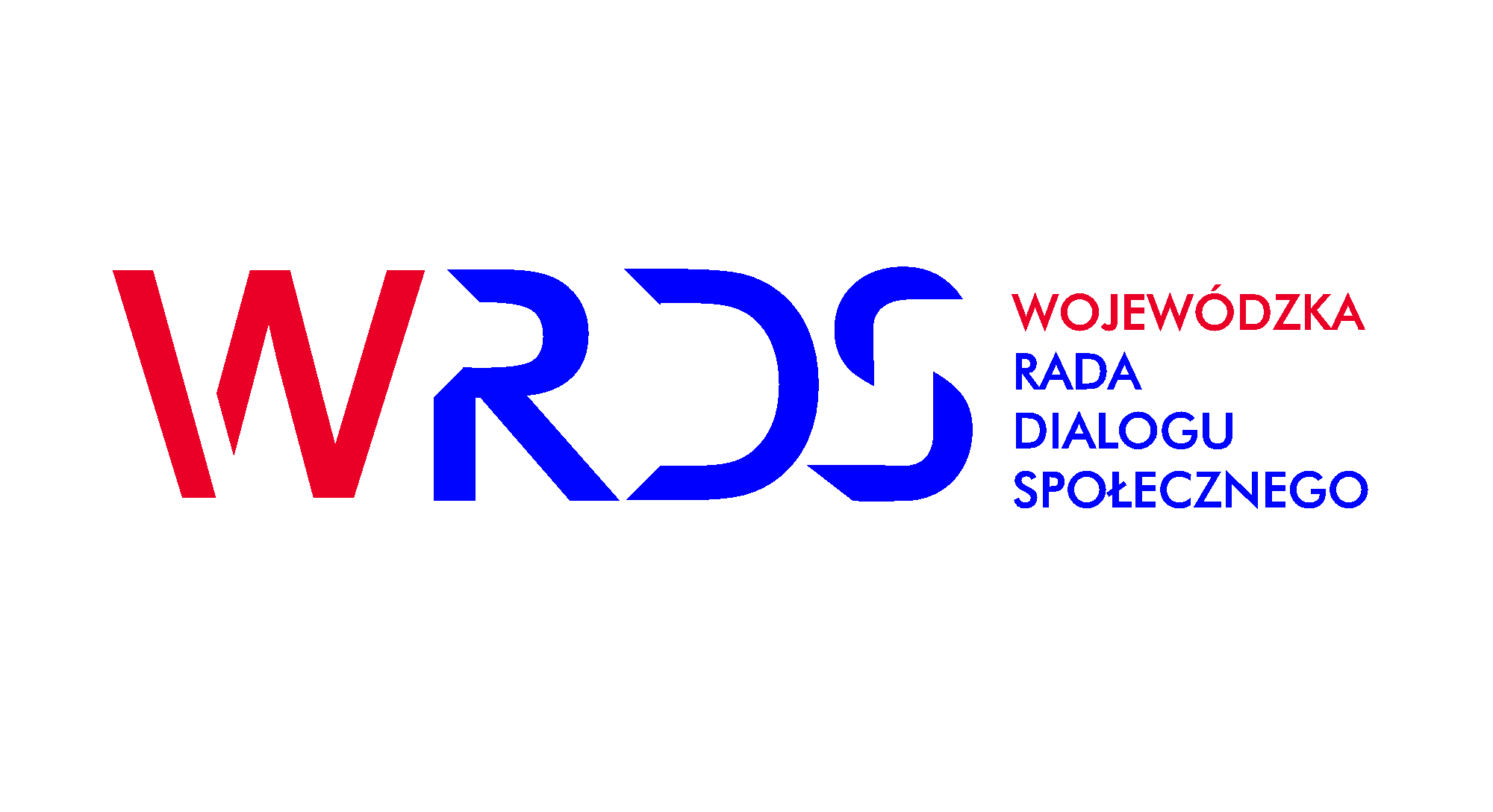 Andrzej Oćwieja
Dyrektor 
Dolnośląskiego Oddziału 
Narodowego Funduszu Zdrowia

Projektowane zmiany w systemie ochrony zdrowia
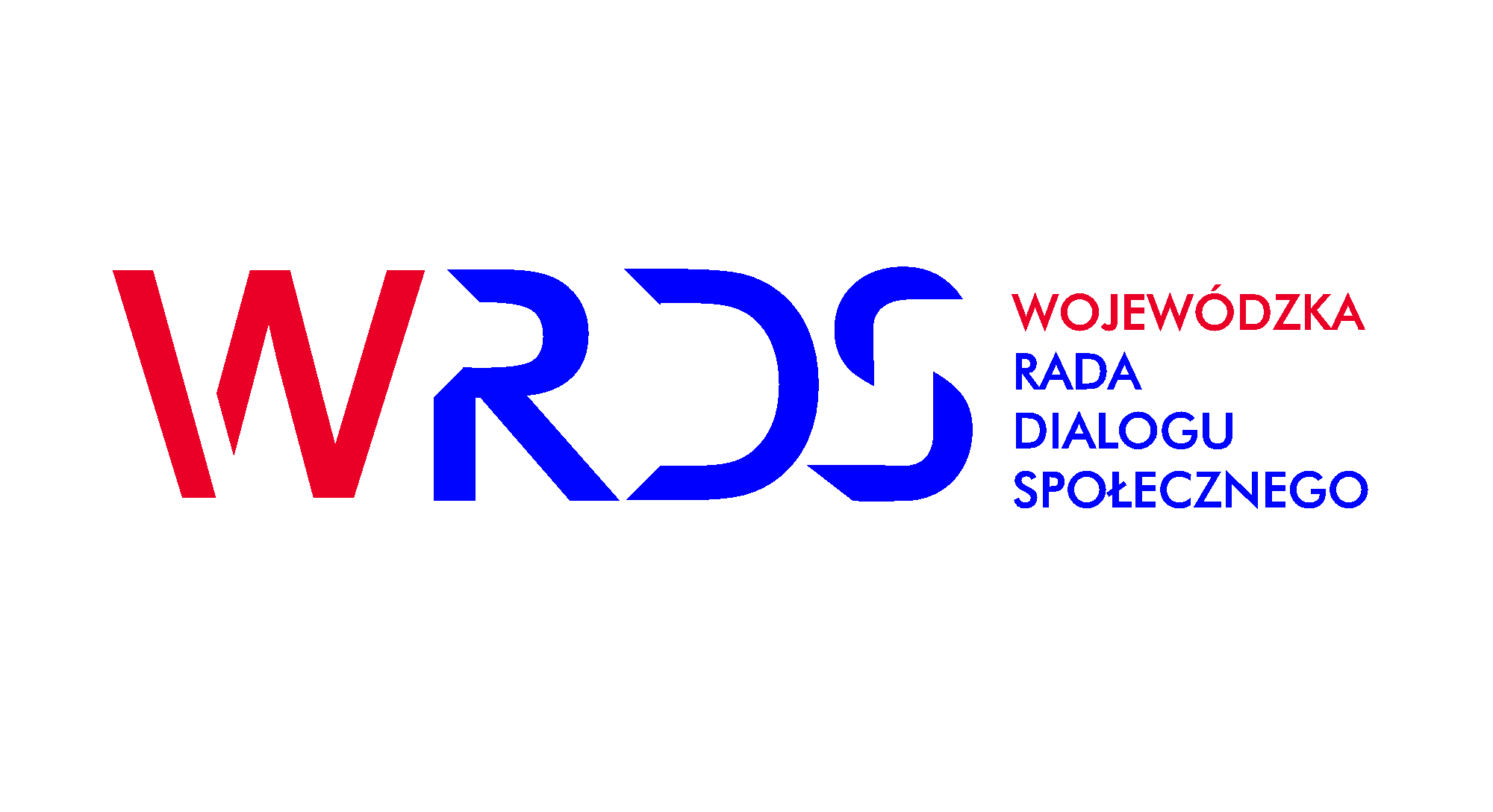 Hanna Trochimczuk-Fidut
Przewodnicząca 
Międzyregionalnej Sekcji Ochrony Zdrowia 
NSZZ Solidarność

Projekt ustawy o sposobie wynagradzania zasadniczego pracowników wykonujących zawody medyczne, 
założenia ustawy o podstawowej opiece zdrowotnej
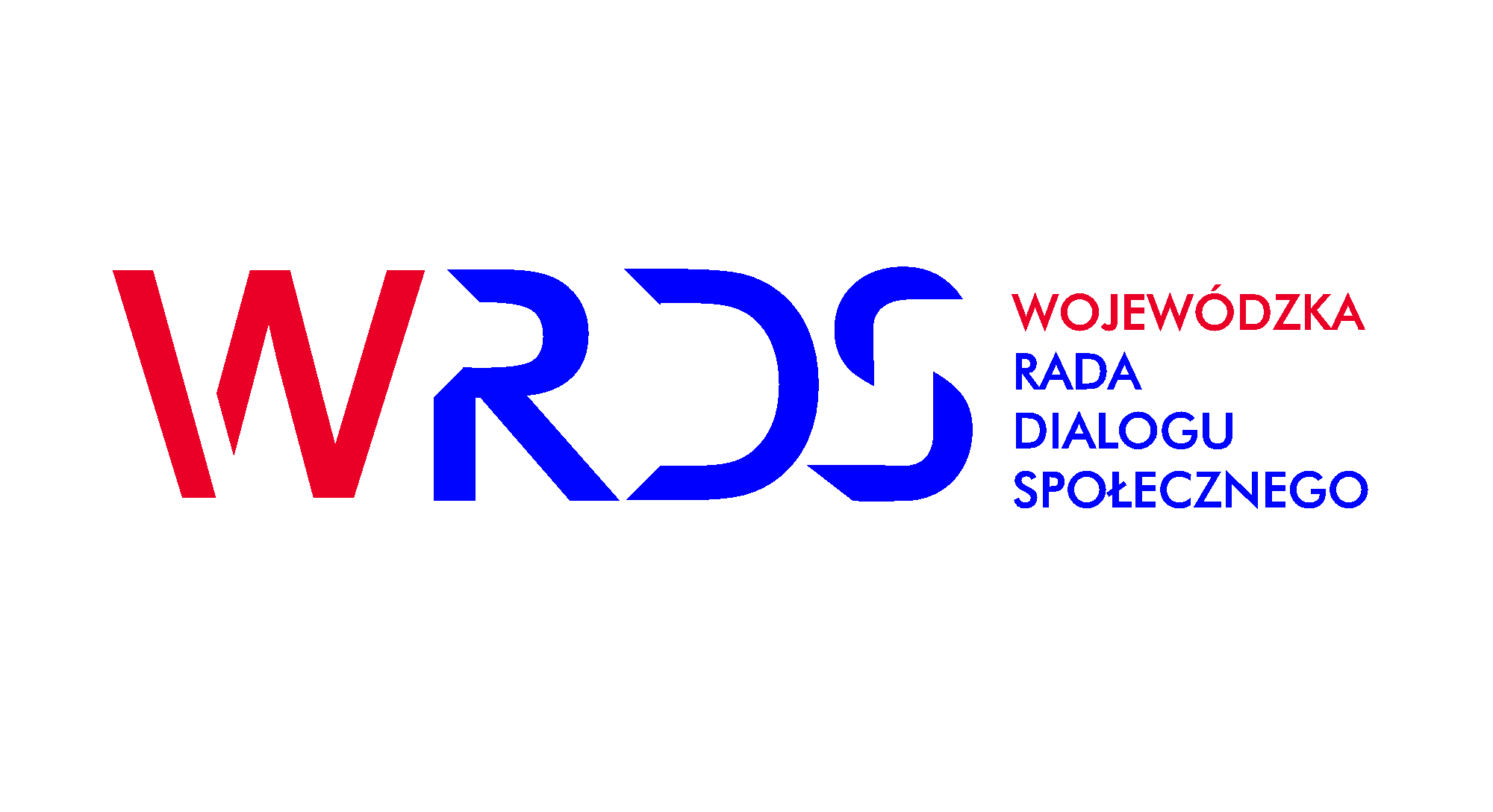 Mariola Dudziak
Dyrektor 
Szpitala Specjalistycznego im. Sokołowskiego w Wałbrzychu
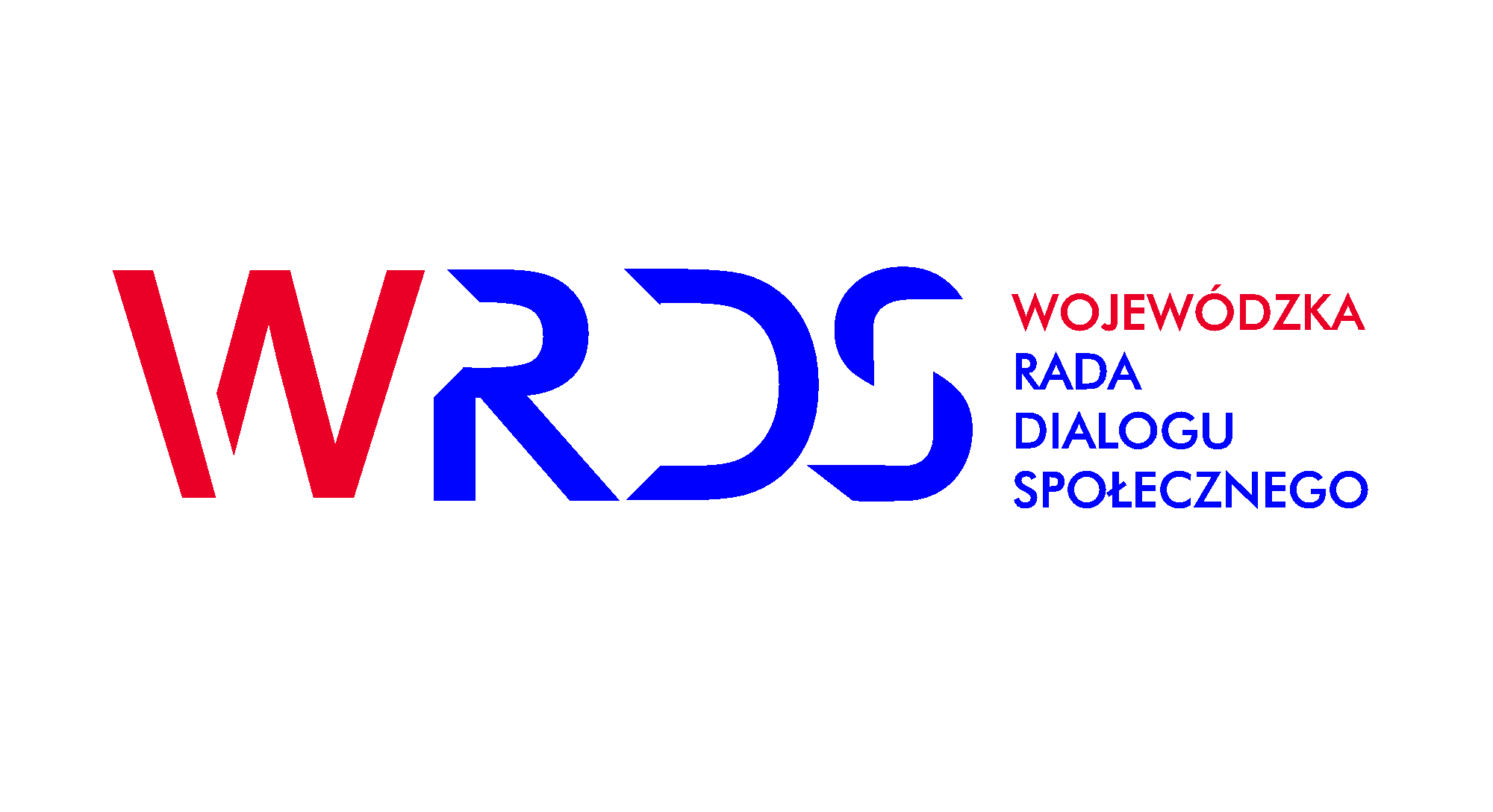 Agnieszka Kowziel
Wiceprzewodnicząca 
Wielozakładowego Związku Zawodowego Pracowników Ochrony Zdrowia w Wałbrzychu
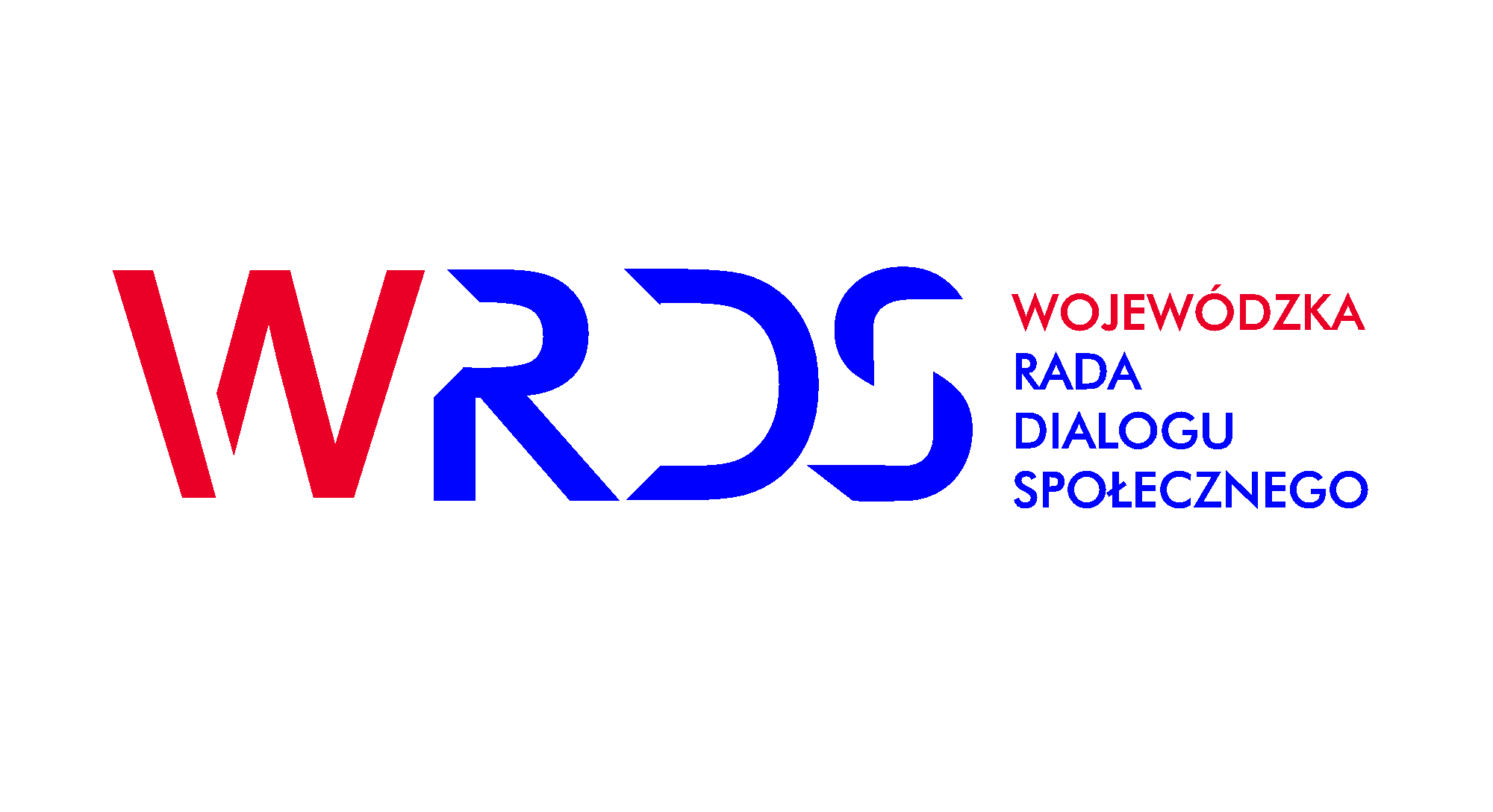 Dyskusja.
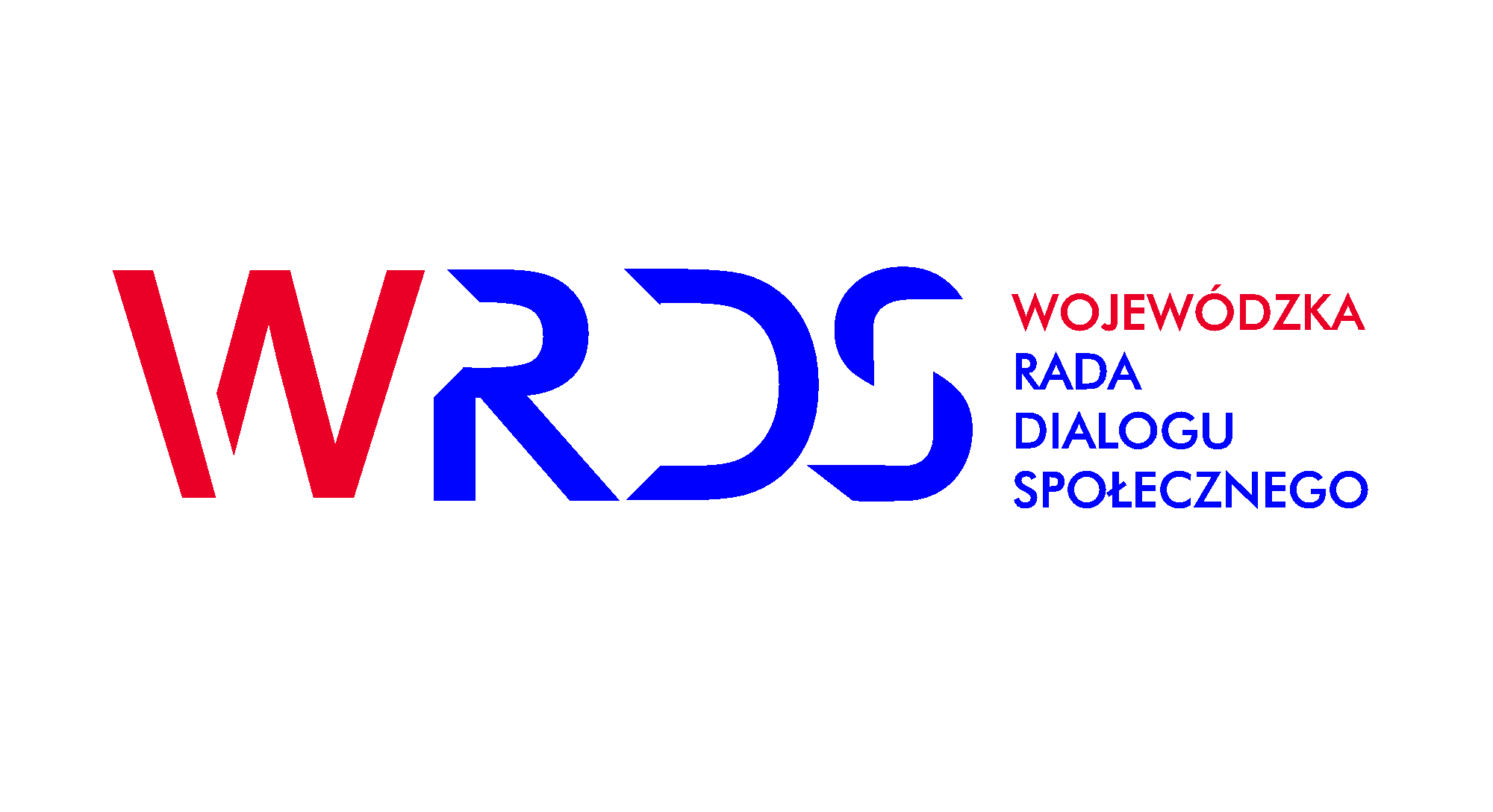 Paweł Hreniak
Wojewoda Dolnośląski
Przewodniczący Zespołu

Podsumowanie i zakończenie posiedzenia